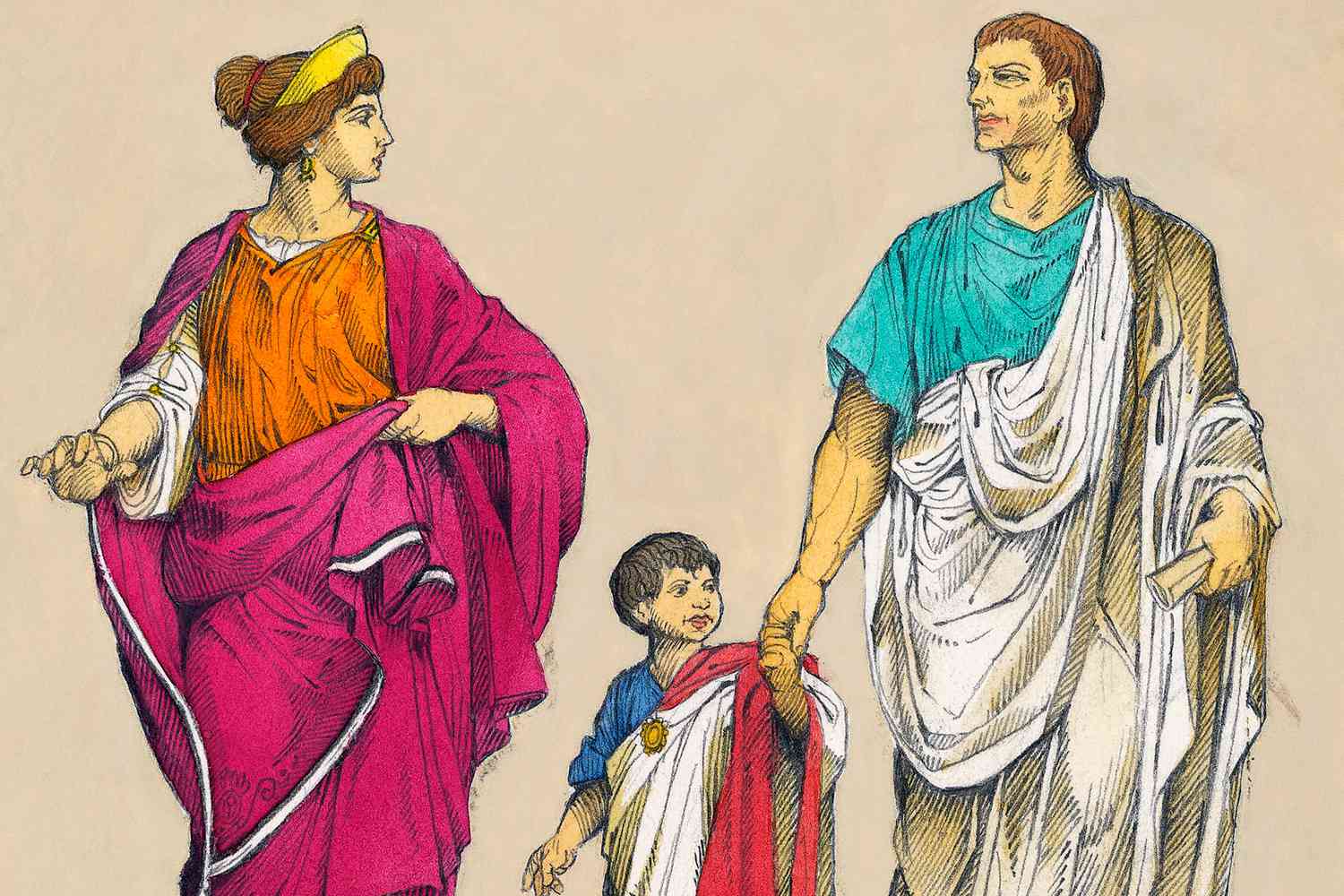 FAMILY LAW
Natalia Szabat
Jakub Szczęch
Szymon Szurlej
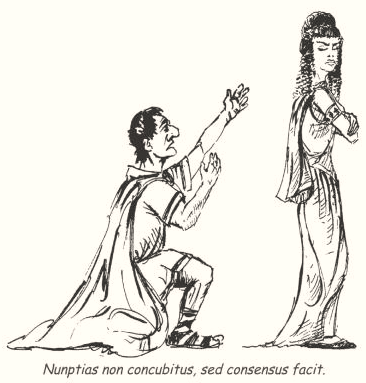 marriage
nuptiae; matrimonium
Nuptiae
Concepts and premises
Nuptiae
Consensus et affectio maritalis
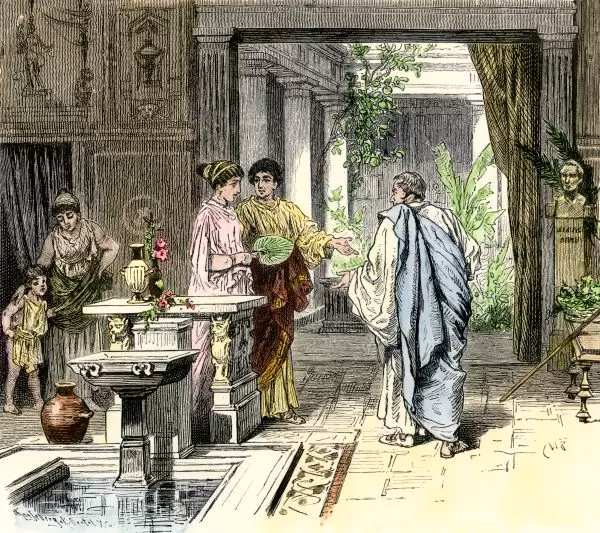 Nuptiae
Marriage requirements
Nuptias non concubitus, sed consensus facit
Nuptiae
Obstacles and prohibitions of marriage
Nuptiae
sponsalia
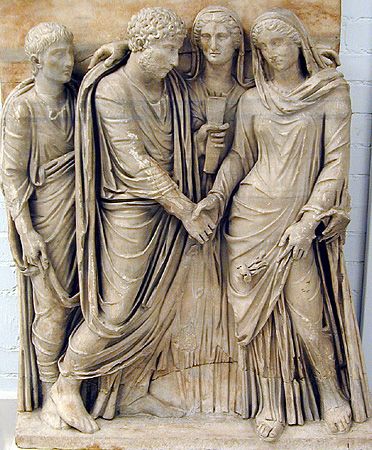 Detail of a sarcophagus depicting a marriage ceremony, 3rd century AD, British Museum, London
Nuptiae
marriage contract
„Libera matrimonia esse antiquitus placuit”
	 (constitution of Alexander Severus– C. 8, 32, 8)
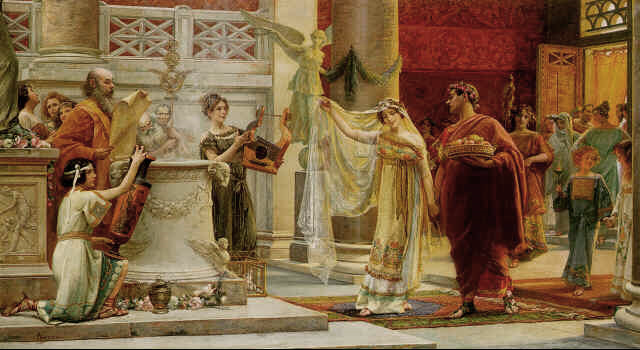 „Nuptias non concubitus, sed consensus facit”		(Ulpianus, D. 50, 17, 30)
Nuptiae
death
loss of conubium
Divortium
marriage dissolution
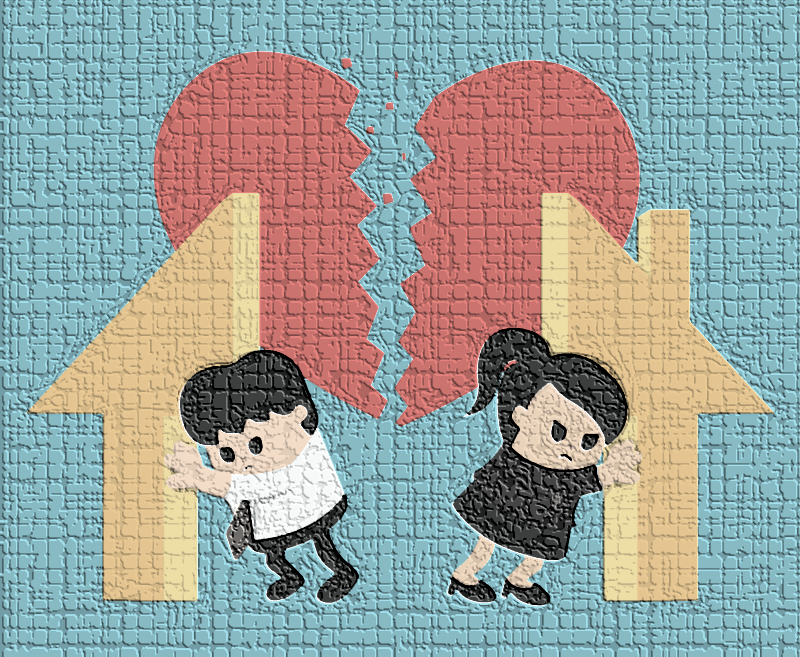 Repudium
Nuptiae
Legal Consequences of Marriage
Nuptiae
Dowry and donations between spouses
„Ibi dos esse debet, ubi onera matrimonii sunt.” 
	     (D. 23, 3, 56, 1)
Nuptiae
Marriage-like and extra-marital relationships
contubernium
concubinatus
matrimonium iuris gentium
adulterium
stuprum
incestum
Relationships forbidden and prosecuted
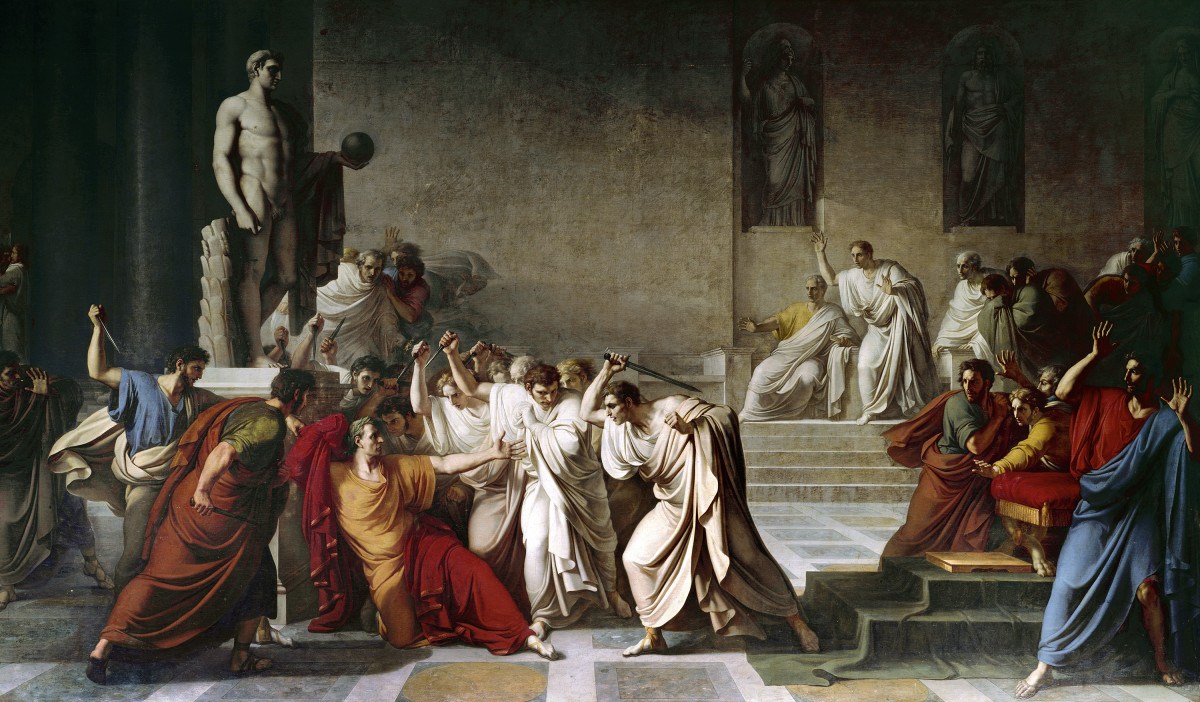 [Speaker Notes: a,b
 a,b
 a,b,c]
DICTIONARY
adulterous relationships – związek cudzołożny, pozamałżeński
affiliation – przynależność, afiliacja
be bound to  – być związanym, złącznym z
bear the costs – ponosić koszty
born in wedlock - urodzony z zamężnych rodziców
bride and groom – pani i pan młody
cohabitation – tu: wspólne pożycie, współbytowanie
collateral line – linia boczna pokrewieństwa
concubinage – konkubinat
dowry – posag
engagement – tu: zaręczyny
entrust – powierzać
extra-dowry property - majątek pozaposagowy
DICTIONARY
fiancé – narzeczony
freeborn – wolny z urodzenia
freedwoman – wyzwolenica (wyzwolona niewolnica)
incestuous relationships – związek kazirodczy
kinship – pokrewieństwo
obstacles and marriage prohibitions - przeszkody i zakazy małżeńskie
offspring – potomstwo
paternal authority – władza ojcowska (zwierzchnika rodziny)
revoke donation – odwołać darowiznę
straight line – linia prosta pokrewieństwa
unanimously – jednomyślnie, zgodnie
BIBLIOGRAPHY
M. Kuryłowicz, A. Wiliński, Rzymskie Prawo Prywatne zarys wykładu, Warszawa 2021
A. Dębiński, Rzymskie Prawo Prywatne kompendium, Warszawa 2021
J. Misztal-Konecka, M. Wójcik, Rzymskie Prawo Prywatne kazusy i ćwiczenia, Warszawa 2012